REȚELE DE CALCULATOARET.4 RC –Nivelul Transport
Funcțiile nivelului transport. Protocoalele nivelului transport. Protocolul TCP. Caracteristicilele protocolului TCP. Stabilirea conexiunii TCP. Antetul segmentului TCP. Controlul congestiei în TCP. Protocolul UDP. Caracteristicile protocolului UDP. Antetul deitagramei UDP.
Scopul Lecției: De a face cunoștință cu funcțiile nivelului transport. De a înțelege funcțiile și caracteristicile protocolului TCP. De a înțelege funcțiile și caracteristicile protocolului UDP.
Studentul trebuie să cunoască:
§  Funcțiile și caracteristicile nivelului Transport
§  Protocolul TCP funcțiile și caracteristicile
§  Protocolul UDP funcțiile și caracteristicile
Conf. Univ. Dr. Crețu Vasilii
NIVELUL TRANSPORT
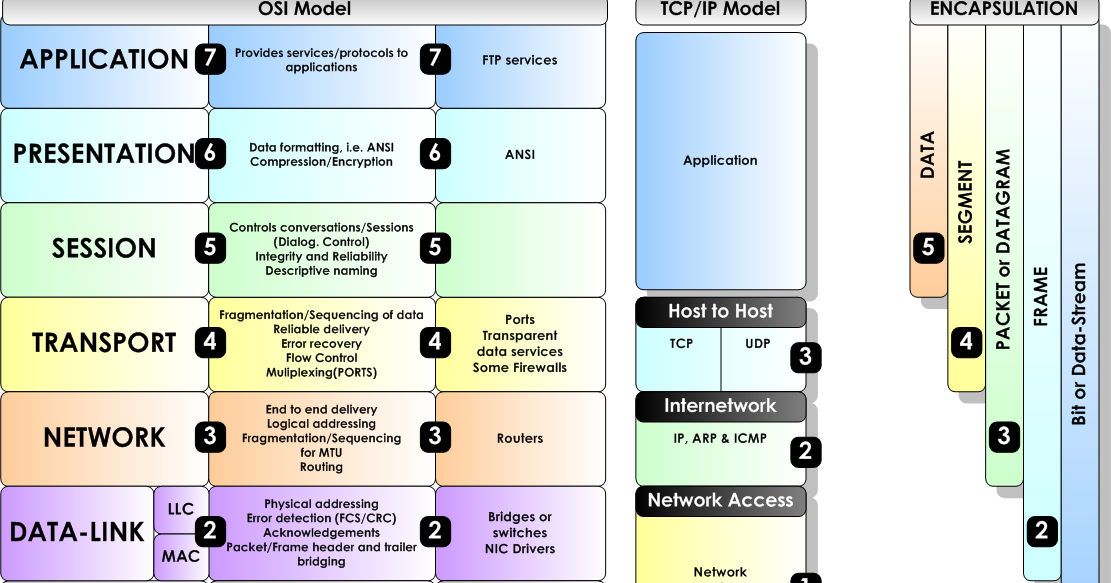 are ca sarcină transportul datelor de la sursă la destinaţie într-un mod sigur, eficace din punctul de vedere al costurilor şi independent de reţeaua fizică utilizată.
separă nivelurile orientate pe aplicaţii (5, 6 şi 7 - destinate să asigure livrarea corectă a datelor între calculatoarele interlocutoare), de cele destinate operării subreţelei (nivelurile 1, 2 şi 3 - responsabile de deplasarea mesajelor prin reţea, stive ce pot suferi modificări de implementare fără a influenţa nivelurile superioare). 
administrează transmisia de date de la un computer la altul, putând asigura unele servicii, ca de exemplu: calitatea în comunicare, siguranţa liniei de transport, controlul fluxului sau detecţia şi corecţia erorilor.
funcţiile acestui nivel este de a împărţi datele în segmente mai mici pentru a fi transportate uşor prin reţea.
TCP (Trasmission Control Protocol) este un protocol sigur orientat pe conexiune care permite ca un flux de octeţi trimişi de pe un calculator să ajungă fără erori pe orice altă maşină din reţea. Orientarea pe conexiune nu semnifica faptul că există un circuit între computerele care comunică, ci faptul că segmentele nivelului Aplicaţie călătoresc bidirecţional între două gazde care sunt conectate logic pentru o anumită perioadă. Acest proces este cunoscut sub denumirea de packet switching. TCP fragmentează fluxul de octeţi în mesaje discrete şi transmite aceste segmente nivelului Reţea. TCP tratează totodată controlul fluxului pentru a se asigura că un emiţător nu aglomerează (congestionează) un receptor mai lent cu mai multe mesaje decât poate acesta să prelucreze.
UDP (User Datagram Protocol), este un protocol nesigur, fără conexiuni, destinat aplicaţiilor care doresc să utilizeze propria lor secvenţiere şi control al fluxului. Protocolul UDP este de asemenea mult folosit pentru interogări rapide întrebare-răspuns, client-server şi pentru aplicaţii în care comunicarea promptă este mai importatntă decât acurateţea acesteia, aşa cum sunt aplicaţiile de transmisie a vorbirii sau a imaginilor video. 
Principala diferenţă între cele două protocoale ale nivelului transport (TCP şi UDP), este fiabilitatea.
Funcţiile nivelului Transport
Un port este un număr pe 16 biţi care identifică în mod unic procesele care rulează pe o anumita maşină
Identificarea diferitelor aplicaţii
Identificarea proceselor se realizează prin intermediul porturilor. 
 Rezervate (0 - 1023) Aceste numere de port sunt rezervate unor aplicaţii binecunoscute sau standard; 
 Înregistrate (Registered Ports) (1024 - 49151) - Aceste numere de port pot fi alocate unor aplicaţii;
 Private (Dynamic or Private Ports) (49152 - 65535) - Aceste numere de port sunt, în mod curent, alocate dinamic clienţilor unor aplicaţii. 
Multiplexarea şi demultiplexarea datelor; 
Trasarea comunicaţiei individuale între aplicaţiile sursei şi respectiv destinaţiei; 
Segmentarea datelor în segmente şi administrarea fiecărui segment în parte; 
Reasamablarea segmentelor în fluxuri de date de aplicaţii
Protocolul TCP
TCP este protocolul principal care permite transportul sigur al datelor de la un capăt la altul al unei conexiuni într-o reţea nesigură
TCP este un protocol orientat pe conexiuni, care permite ca un flux de octeţi trimişi de un calculator să ajungă fără erori pe orice alt calculator din reţeaua Internet
O conversaţie TCP completă cere stabilirea unei sesiuni între gazde, în ambele direcţii. După ce sesiunea a fost stabilită, destinaţia trimite confirmări la sursă pentru fiecare segment pe care îl primeşte.
aplicaţii care sunt transmise cu ajutorul protocolului TCP
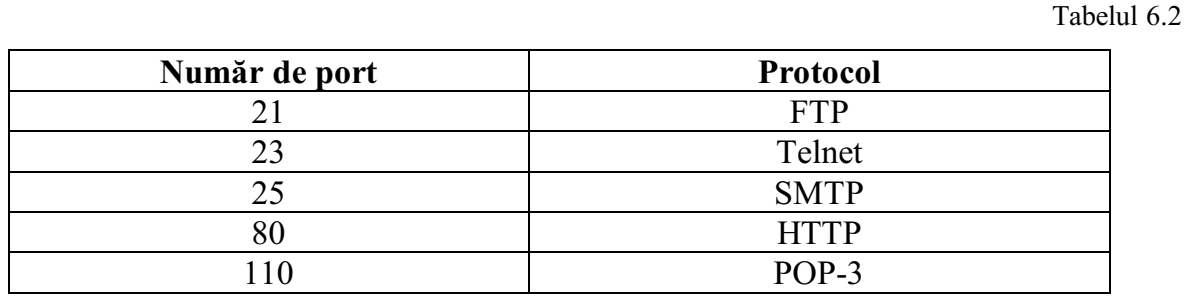 Caracteristicile protocolului TCP
Transfer de date în flux continuu 
Siguranţa transmisiei 
Controlul fluxului de date 
Multiplexarea, demultiplexarea
Controlul conexiunii (fiabilitatea conexiunii)
Stabilirea conexiunii
În cadrul nivelului Transport după procesul de segmentare are loc împachetarea datelor. Această împachetare constă în lipirea unui antet, noile entităţi de transmisie şi de recepţie purtând numele de segmente. 

Protocolul TCP este cel care decide cît de mari trebuie să fie aceste segmente. Dimensiunea segmentului este limitată de unitatea maximă de transfer sau MTU (Maximum Transfer Unit).
three-way handshake
Stabilirea conexiunii
● Clientul iniţiator trimite un segment care conţine: 
◦ o valoare de secvenţă iniţială (SEQ client = 100 ), 
	ce serveşte ca o cerere către server pentru a începe
	 o sesiune de comunicaţii; 
● Serverul răspunde cu un segment care conţine: 
◦ o valoare de confirmare (ACKserver = SEQ client +1 = 101 ),
	 egală cu valoarea secvenţei primite plus 1. 
	Valoarea de confirmare este una mai mare decât 
	valoarea secvenţei, deoarece ACK este întotdeauna
	 următorul octet aşteptat. 
	Această valoare de confirmare permite clientului de
	 a fi sigur că cererii lui de realizare a conexiunii i se
	 răspunde; 
◦ valoarea ei proprie de secvenţă de sincronizare (SEQ server = 300 ).
● Clientul iniţiator răspunde cu un segment care conţine;
 ◦ o valoare de confirmare (ACKclient = SEQ server +1= 301 ), 
	egală cu valoarea secvenţei primite plus 1; 
◦ valoarea ei proprie de secvenţă de sincronizare 
	plus 1 ( SEQ client + 1 = 101).
SYN - Sincronizează valorile de secvenţă;
SEQ - Valoarea secvenţei;
ACK - Valoarea de confirmare;
CTL - Specifică biţii de control din antetul
 segmentului TCP ce sunt setaţi pe 1.
Antetul segmentului TCP
● Număr port sursă - 16 biţi (2 octeţi) - numărul de port al celui ce face apelul;
● Număr port destinaţie - 16 biţi (2 octeţi) - numărul de port de destinaţie al celui ce este apelat;
● Numărul de secvenţă – 32 biţi (4 octeţi) - numărul primului octet de date din cadrul segmentului curent de date; 
● Numărul de confirmare – 32 biţi (4 octeţi) - valoarea următorului octet pe care sursa se aşteaptă să-l primească (şi nu a ultimului octet recepţionat în mod corect); 
● Lungime antetului – 4 biţi - indică numărul de cuvinte de 32 de biţi care sunt conţinute în antetul TCP. Această informaţie este utilă, deoarece cîmpul Opţiuni este de lungime variabilă, proprietate pe care o transmite astfel şi antetului; 
● Rezervat – 6 biţi - câmp neutilizat, rezervat pentru viitor;
● Steaguri (indicatori) – 6 biţi – ce au următoarea semnificaţie: 
◦ Bitul URG poziţionat pe 1 arată că Indicatorul urgent este valid;
◦ Bitul ACK pe 1 indică faptul că Numărul de confirmare este valid. Dacăeste poziţionat pe 0, segmentul în discuţie nu conţine o confirmare si câmpul Număr de confirmare este ignorat;
◦ Bitul PSH indică faptul că informaţia trebuie livrată aplicaţiei îndată ce a fost recepţionată, fără a mai fi memorată în buffere din raţiuni de eficienţă; 
◦ Bitul RST este folosit pentru a desfiinţa o conexiune care a devenit inutilizabilă din cauza unur defecţiuni ale maşinilor gazdă sau din alte motive; 
◦ Bitul SYN este folosit pentru stabilirea unei conexiuni. Cererea de conexiune conţine SYN = 1 si ACK = 0, iar răspunsul la o astfel de cerere este confirmată prin combinaţia SYN = 1 si ACK = 1; 
o Bitul FIN este folosit pentru a încheia o conexiune.
● Lungime fereastră – 16 biţi (2 octeţi) - indică numărul de octeţi, începând cu cel indicat prin numărul de confirmare, pe care cel ce trimite mesajul îi poate recepţiona; 
În TCP, fluxul de control este tratat prin ferestre glisante de dimensiune variabilă.
● Suma de control – 16 biţi (2 octeţi) - indică suma câmpurilor de antet şi date, calculată pentru verificare; 
● Indicator de urgenţă – 16 biţi (2 octeţi) - permite identificarea poziţiei unor date de urgenţă, în cadrul protocolului TCP; 
● Optiuni – 32 biţi (4 octeţi) - a fost proiectat pentru a permite adăugarea unor facilităţi suplimentare neacoperite de antetul obişnuit. Cea mai importantă opţiune este aceea care permite fiecărei maşini să specifice încărcarea maximă de informaţie utilă TCP pe care este dispusă să o accepte; 
● Date - Datele protocolului nivelului superior;
Reasamblarea în ordine a segmentelor
Sunt alocate numere de secvenţă în antetul fiecărui segment. În timpul instalării sesiunii, un număr de secvenţă iniţial (ISN) este setat. Acest număr de secvenţă iniţial reprezintă valoarea de pornire a octeţilor pentru această sesiune, care vor fi transmişi la receptoar.
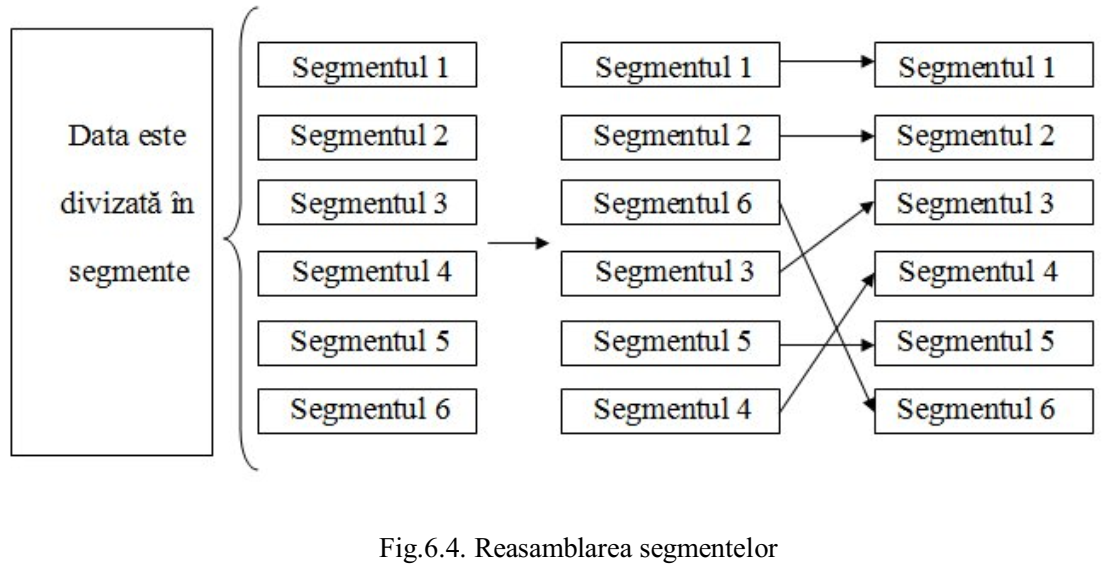 Controlul congestiei în TCP
Una dintre funcţiile protocolului TCP este să se asigure că fiecare segment ajunge la destinaţie.
TCP foloseşte numărul de confirmare în segmentele trimise înapoi la sursă pentru a indica octetul următor în această sesiune, pe care receptorul se aşteaptă să-l primească. Aceasta se numeşte confirmare (acknowledgement). 
fiecare conexiune este de fapt un ansamblu de două sesiuni, fiecare pe o singură direcţie. Numerele de secvenţă şi numerele de confirmare sunt transmise în ambele direcţii. 
Mecanismul de feedback TCP ajustează rata efectivă de transmitere a datelor la debitul maxim pe care reţeaua şi dispozitivul destinaţie îl pot suporta fără pierderi.
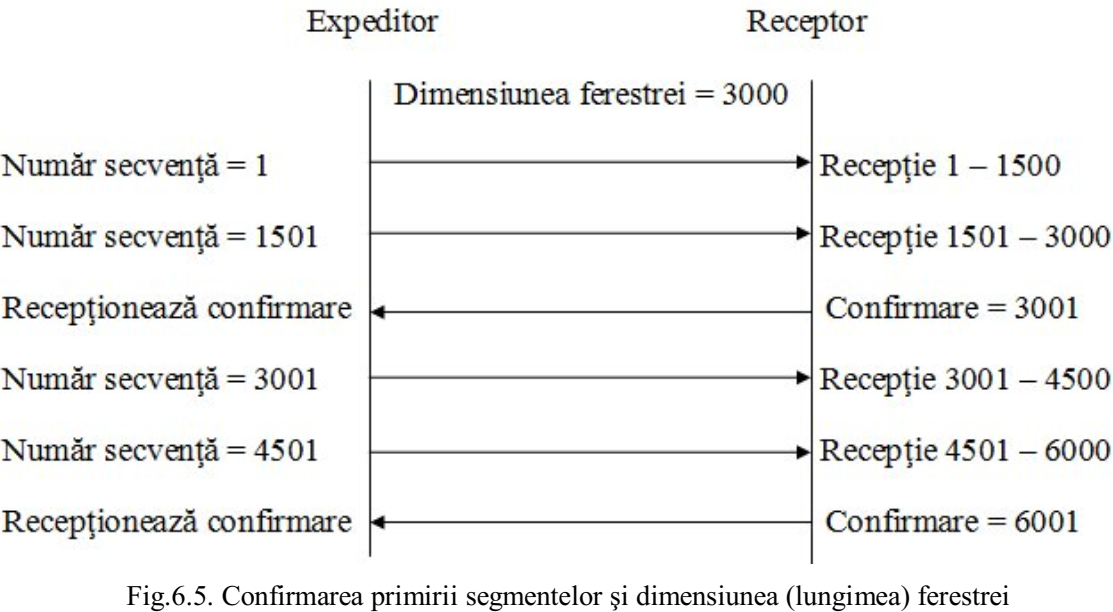 Protocolul UDP
UDP este un protocol simplu care oferă funcţiile de bază ale nivelului transport. Protocolul UDP nu stabileşte o conexiune între sursă şi destinaţie înainte de a transmite date şi furnizează o încărcătură scăzută transportului de date, datorită faptului că antetul datagramei este mic şi pentru că nu administrează traficul reţelei. 
Deoarece UDP nu este orientat pe conexiune, sesiunile nu sunt stabilite înainte ca comunicarea să aibă loc, cum se întâmplă cu TCP. UDP este declarat a fi bazat pe tranzacţii. Cu alte cuvinte, atunci când o aplicaţie are de transmis date, acesta trimite pur şi simplu acele date. 

O parte din protocoalele nivelului Aplicaţie ce utilizează UDP sunt următoarele:
DNS (Domain Name System);
SNMP (Simple Network Management Protocol);
DHCP (Dynamic Host Configuration Protocol);
RIP (Routing Information Protocol);
TFTP (Trivial File Transfer Protocol);
Caracteristicile protocolului UDP
UDP este un protocol simplu, cu puţine facilităţi. Nu realizează controlul fluxului, a erorilor, nu retransmite datagrame pierdute etc. El pur şi simplu oferă IP-ului un mijloc de multiplexare a proceselor (aplicaţiilor) folosind porturile de nivel transport.
Este utilizat în transferurile scurte de date, gen întrebare – răspuns în aplicaţiile client - server.
UDP nu ţine cont de numerele de secvenţă cum le utilizează protocolul TCP. UDP nu are nici o modalitate de a reordona datagramele în ordinea în care au fost transmise.
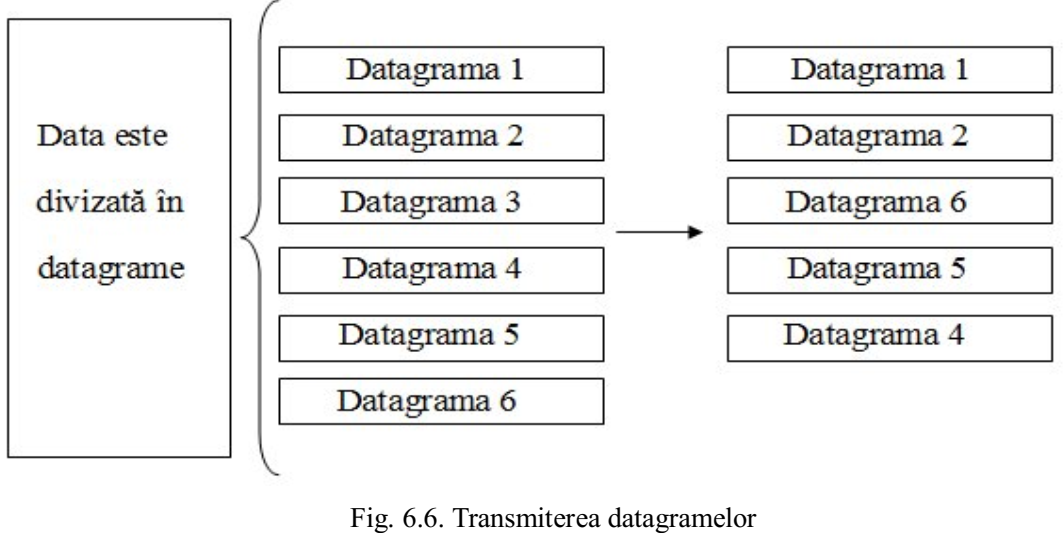 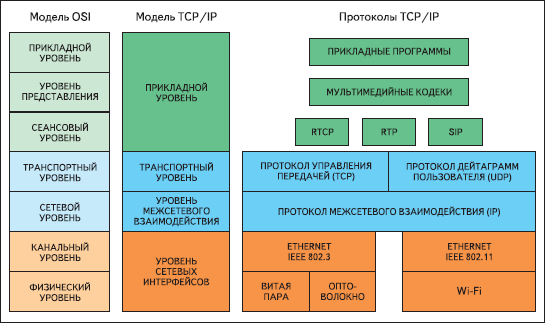 Antetul datagramei UDP
● Număr port sursă - 16 biţi (2 octeţi) - numărul de port al celui ce face apelul; 
● Număr port destinaţie - 16 biţi (2 octeţi) - numărul de port de destinaţie al celui ce este apelat; 
Câmpurile Număr port sursă şi Port destinaţie identifică punctele finale ale conexiunii şi constituie totodată un identificator al conexiunii. 
● Lungime antetului – 16 biţi (2 octeţi) – include antetul şi datele; 
● Suma de control – 16 biţi (2 octeţi) - indică suma câmpurilor de antet şi date, calculată pentru verificare;
Comparaţie între protocoalele de nivel transport